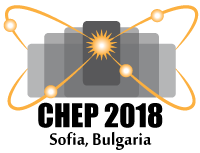 Fisher information metrics
for binary classifier evaluation and training

Event selection for HEP precision measurements


Andrea Valassi 

(CERN IT-DI-LCG)


CHEP 2018, Sofia – Machine Learning and Physics Analysis session
Why and when I got interested in this topic
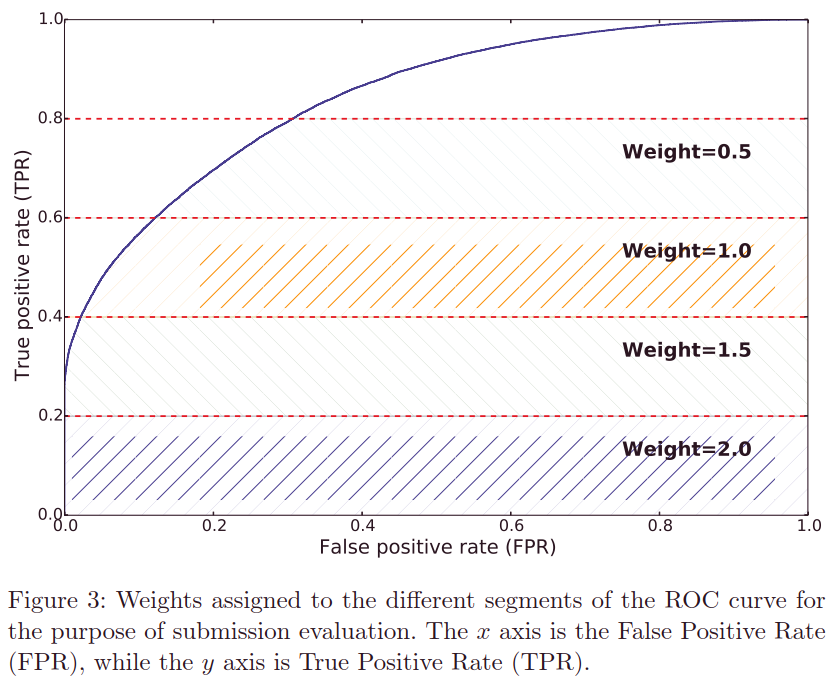 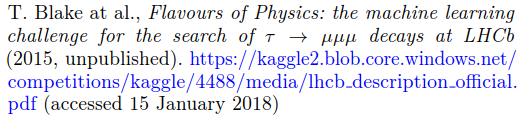 The 2015 LHCb Kaggle ML Challenge:
- Develop an event selection in a search for  

ML binary classifier problem 
- Evaluation: the highest weighted AUC is the winner
First time I saw an Area Under the Roc Curve (AUC)

My reaction: 
What is the AUC? Which other scientific domains use it and why?
Is the AUC relevant in HEP? Can we develop HEP-specific metrics?
Overview – the scope of this talk
Different domains and/or problems  Need different metrics
Always keep your final goal in mind

Focus on a specific HEP example: event selection to minimize statistical error  in an analysis for the point estimation of 
Do not focus on: tracking, systematic errors, trigger, searches…

Whenever you take a decision, base it on the minimization of  
Metrics for physics precision  final goal: minimize 
Metrics for binary classifier evaluation  (is the AUC relevant?)
Metrics for binary classifier training  (are standard ML metrics relevant?)
Training, Evaluation, Physics:one metric to bind them all?
Example: event selection using a Decision Tree for a parameter fit
 











Proposal: use metrics based on Fisher Information in all three steps
(Fisher Information about  ~is I=1/()2 – maximize I to minimize )
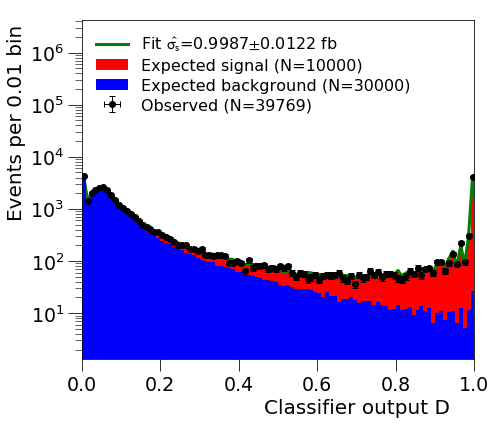 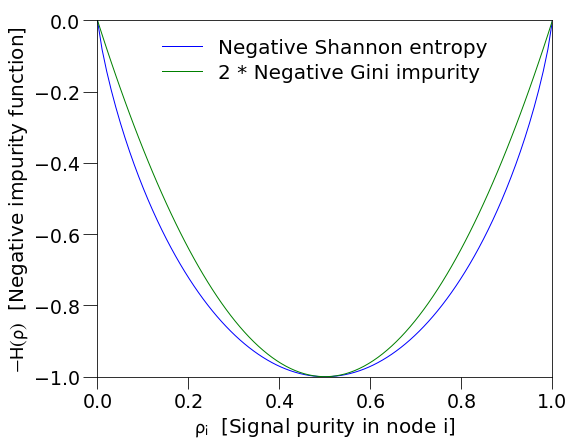 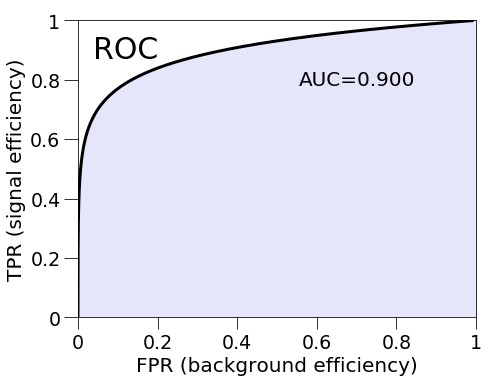 EVALUATION
- ROC Curve (Receiver Operating Characteristic)
     Signal detection: radar detection
     Psychophysics: sensory detection
- AUC (Area Under the ROC Curve)
     Radiology, Medicine: diagnostic accuracy
TRAINING
- (either) Gini impurity
     Economics: inequality
     Ecology: diversity
- (or) Shannon information
     Information theory: entropy
PHYSICS
- Precision
     Parameter estimation: 
     measurement error 
CHEP plenary this morning
I will argue against AUC’s for evaluation in HEP
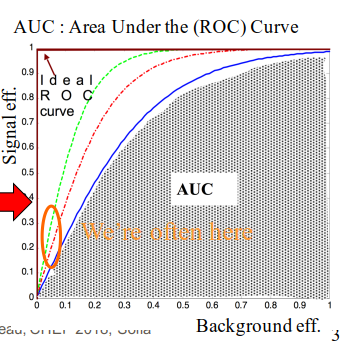 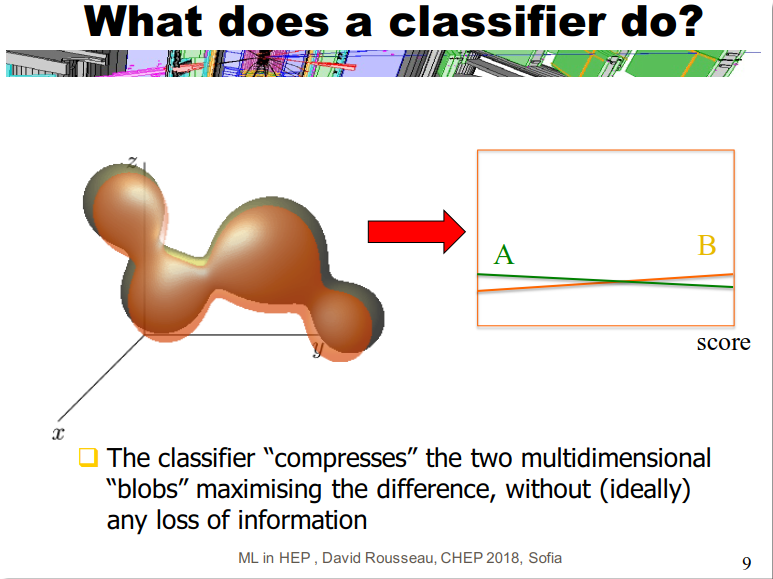 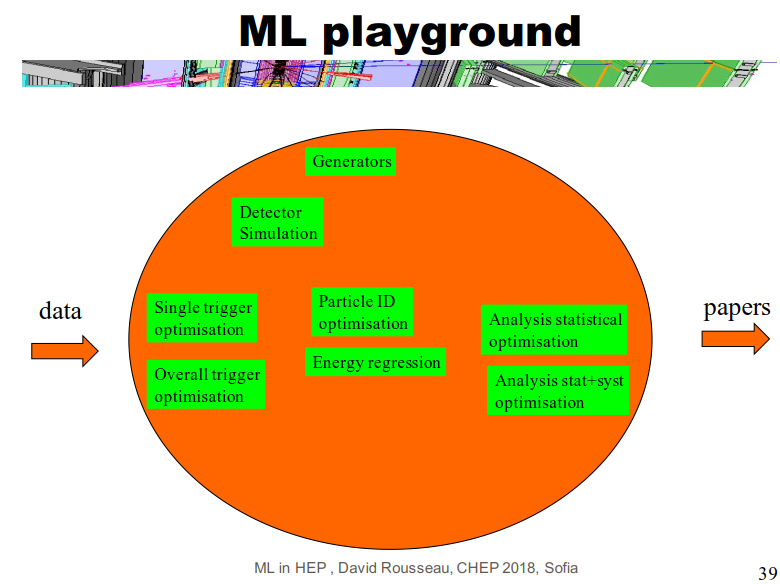 I will discuss the retention of 
Fisher information in classifiers
I will describe one problem in analysis statistical optimization
Binary classifier evaluation – reminder
Discrete classifiers: the confusion matrix
Binary decision: 
signal or background
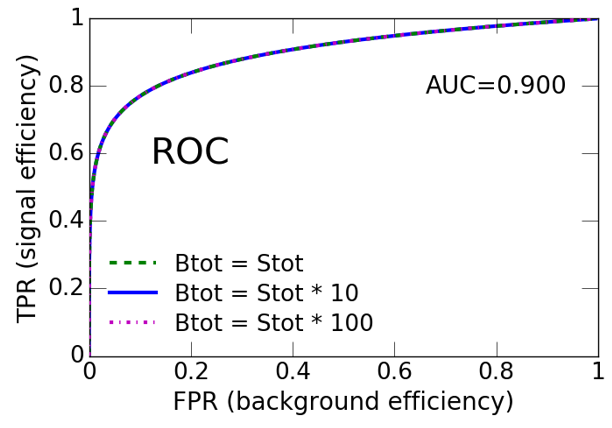 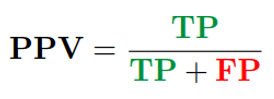 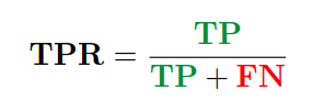 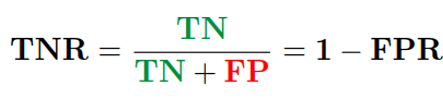 true class: Positives
(HEP: signal Stot)
true class: Negatives
(HEP: background Btot)
Scoring classifiers: ROC and PRC curves
classified as: positives
(HEP: selected)
True Positives (TP)
(HEP: selected signal Ssel)
False Positives (FP)
(HEP: selected bkg Bsel)
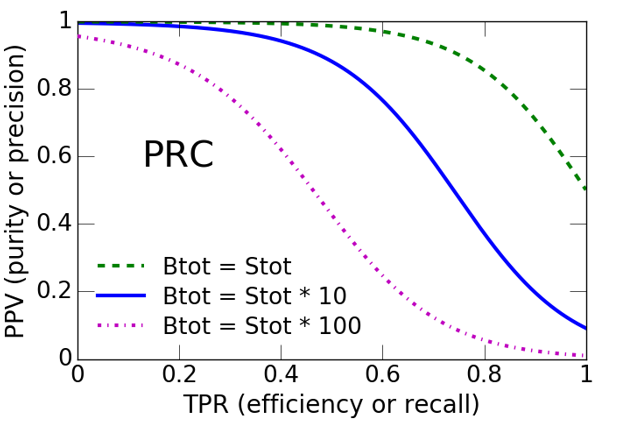 Continuous output: 
probability to be signal

Vary the binary decision
by varying the cut
on the scoring classifier
classified as: negatives
(HEP: rejected)
False Negatives (FN)
(HEP: rejected signal Srej)
True Negatives (TN)
(HEP: rejected bkg Brej)
Insensitive to prevalence!
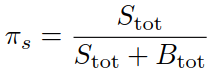 Prevalence
Binary classifier evaluation in other domains
Medical Diagnostics (MD)  e.g. diagnostic accuracy for cancer
Symmetric: all patients important, both truly ill (TP) and truly healthy (TN)
ROC-based analysis (because ROC insensitive to prevalence)
AUC interpretation: probability that diagnosis gives greater suspicion to a randomly chosen sick subject than to a randomly chosen healthy subject

  Information Retrieval (IR)  e.g. find pages in Google search
Asymmetric: distinction between relevant and non-relevant documents
PRC-based evaluation: precision and recall (= purity and efficiency in HEP)
Single metric: e.g. Mean Average Precision ~ area under PRC (AUCPR)
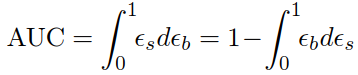 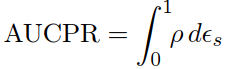 Oversimplification:                                                           (MD)      vs.     (IR)
Evaluation: (main) specificities of HEP
1. Qualitative asymmetry: signal interesting, background irrelevant
Like Information Retrieval: use purity and efficiency (precision and recall)
True Negatives and the AUC are irrelevant in HEP event selection

2. Distribution fits: several disjoint bins, not just a global selection
Analyze local signal efficiency and purity in each bin, not just global ones
Frequent special case: fits involving distributions of the scoring classifier

3. Signal events not all equal: they may have different sensitivities
Example: only events close to a mass peak are sensitive to the mass






Illustrated in the following by three examples (1=FIP1, 1+2=FIP2, 1+2+3=FIP3)
Evaluation: Fisher Information Part (FIP)
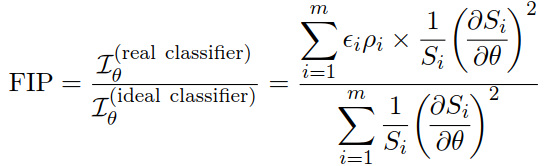 [FIP1] Cross-section in counting experiment
FIP1 = εs*ρ

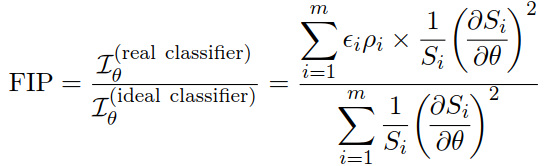 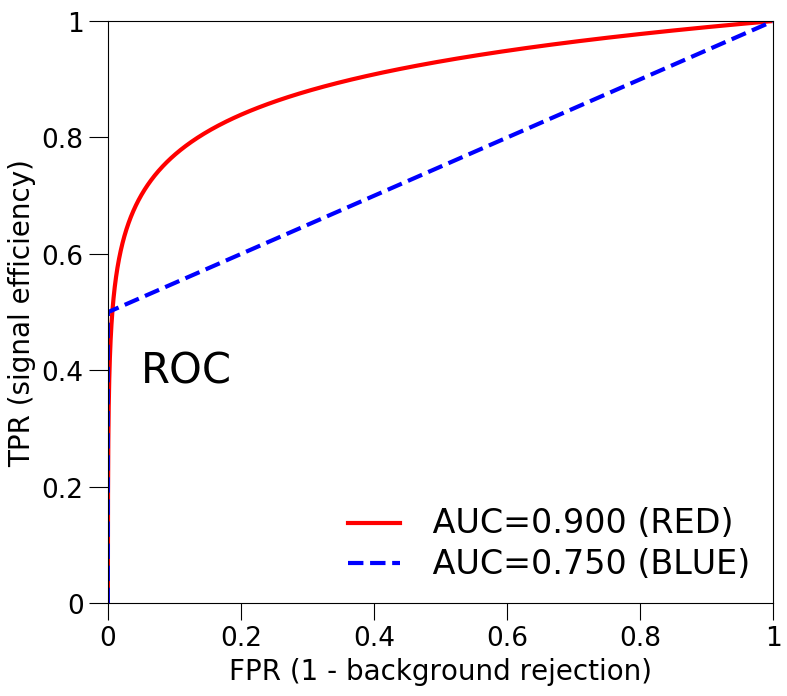 Examples of issues in AUCs – crossing ROCs
Cross-section measurement by counting experiment
Maximize FIP1=εs*ρ  Minimize the statistical error Δσ2

Compare two classifiers: red (AUC=0.90) and blue (AUC=0.75)
The red and blue ROCs cross (otherwise the choice would be obvious!)

Choice of classifier achieving minimum Δσ2 depends on Stot/Btot
Signal prevalence 50%: choose classifier with higher AUC (red)
Signal prevalence 5%: choose classifier with lower AUC (blue)
AUC is irrelevant – and ROC is only useful if you also know prevalence
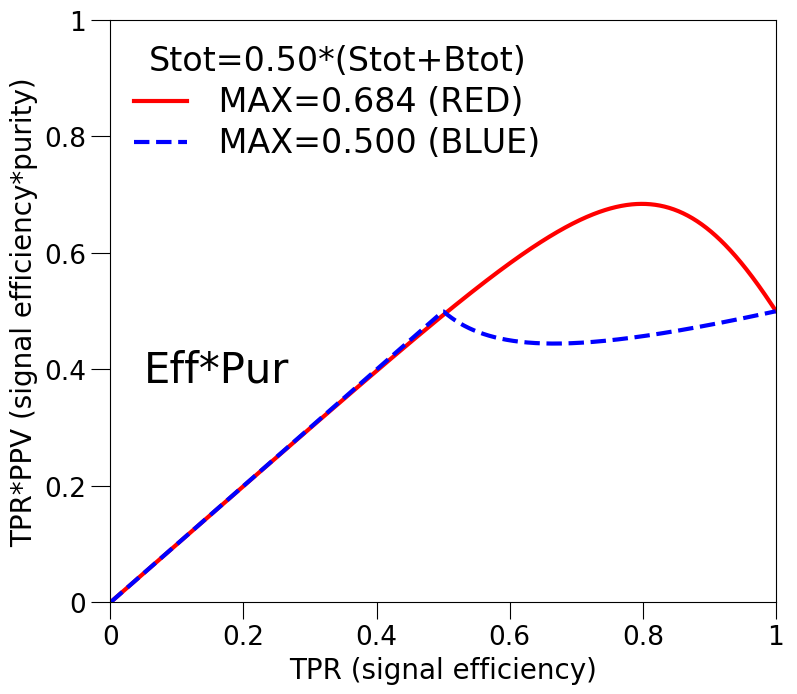 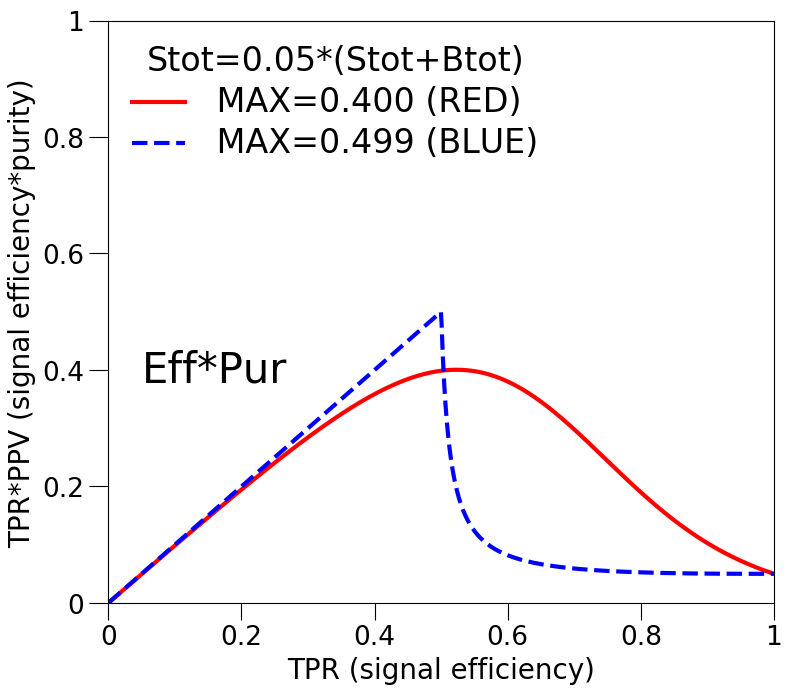 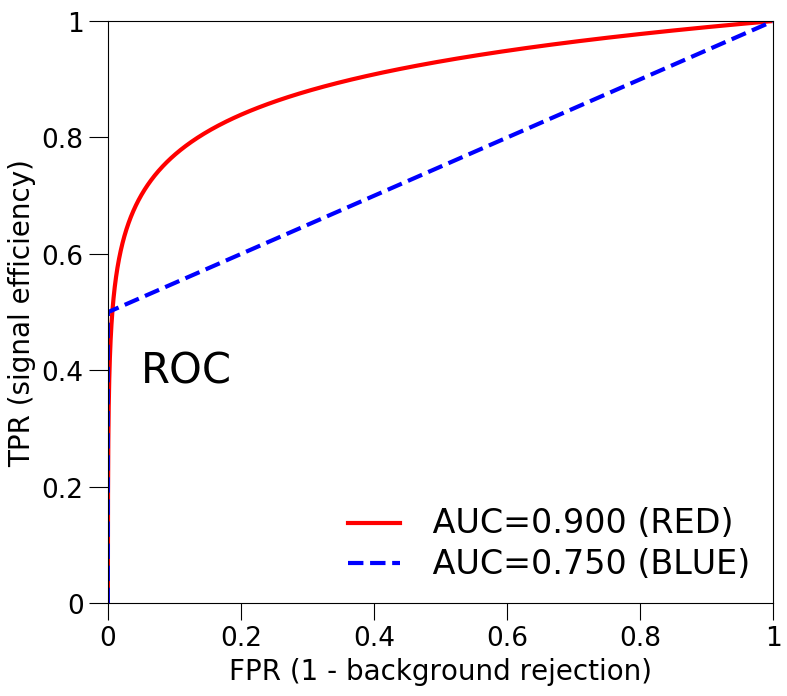 BLUE: LOWEST Δσ2
RED: 
HIGHEST 
AUC
RED: LOWEST Δσ2
Optimal partitioning in distribution fits
[FIP2] cross-section fit on the 1-D scoring classifier distribution – evaluation
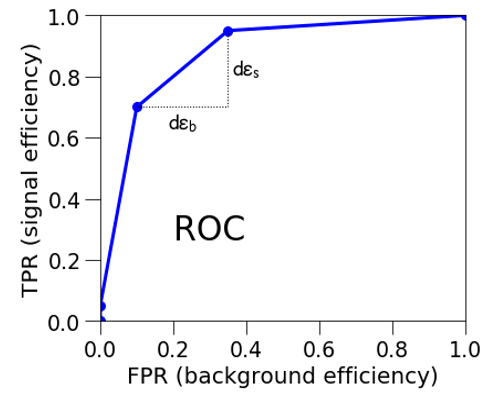 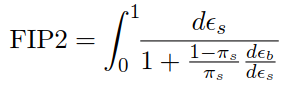 dεs: proportional to #signal events in bin

dεs/dεb: related 
to purity in bin
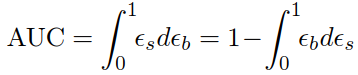 Compare FIP2 to AUC:
[FIP2] cross-section fit on the 1-D scoring classifier distribution – training
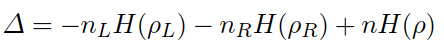 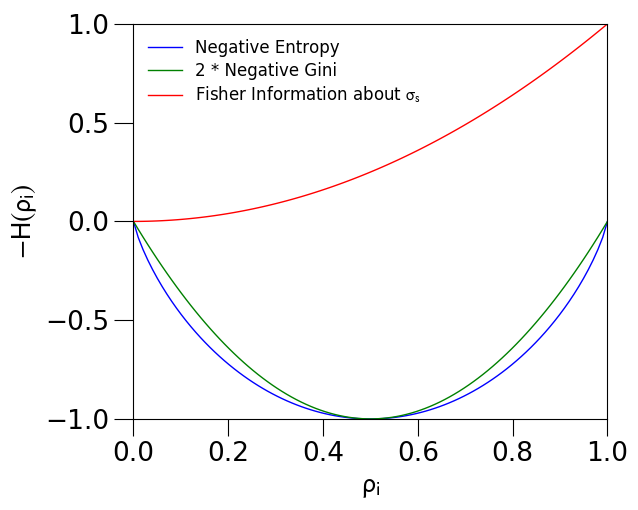 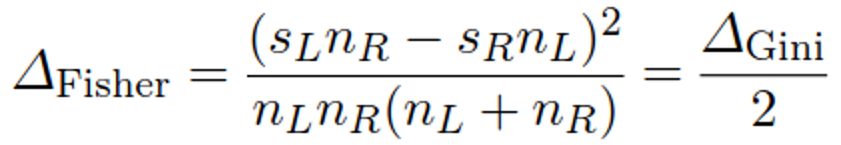 Gini, Entropy: symmetric

Fisher: asymmetric
(only the signal is relevant!)
[FIP3] generic parameter fits including the scoring classifier distribution – work in progress
Software technicalities
I use Python (SciPy, iminuit, bits of rootpy) on SWAN at CERN
Thanks to all involved in these projects!

Custom impurity not available in sklearn DecisionTree’s
Planned for future sklearn releases (issue #10251 and MR #10325)? 
I implemented a very simple DecisionTree from scratch, starting from  the excellent iCSC notebooks by Thomas Keck (thanks!) 

I plan to make the software available when I find the time…
A paper will be on arxiv
soon with all details
Conclusions and outlook
Fisher Information: one metric to bind them all








Use scoring classifiers to partition events, not to reject them
The boundary between classification and regression is blurred

We must and can define our own HEP specific metrics
I described one case, there are others (searches, systematics, tracking...)
Focus on signal. Describe distribution fits. Signal events are not all equal.
Can we please stop using the AUC now? 
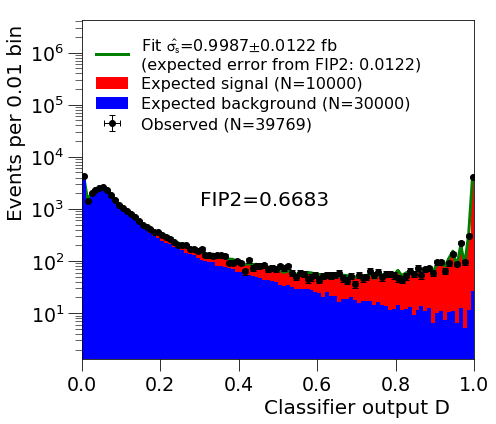 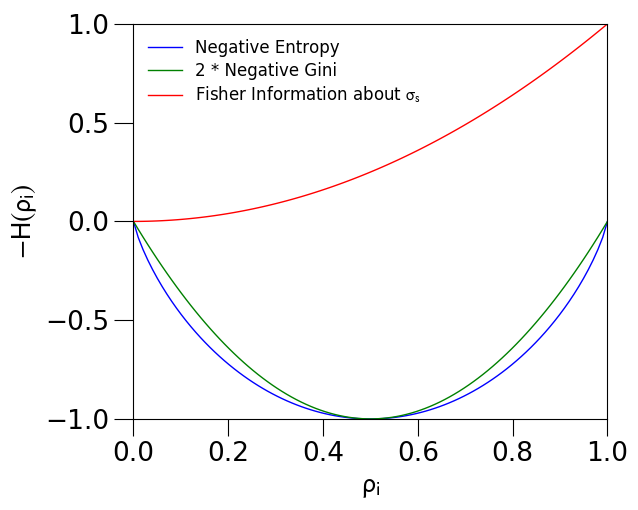 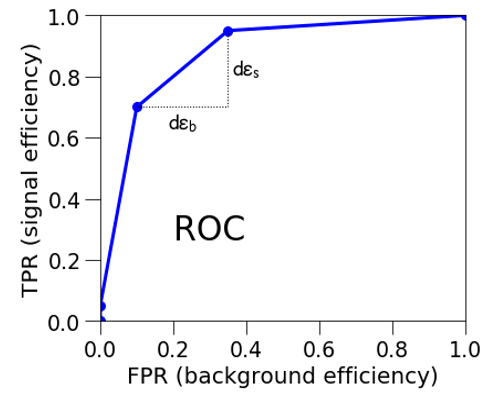 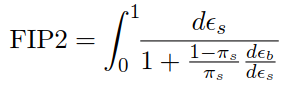 EVALUATION
- Fisher Information
    = measurement error
TRAINING
- Fisher Information
   = measurement error
PHYSICS
- Fisher Information
    = measurement error
Backup slides
Backup – statistical error in binned fits
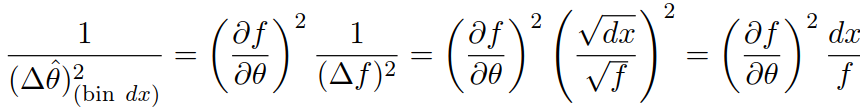 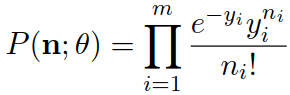 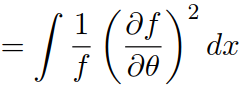 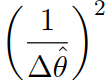 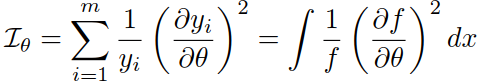 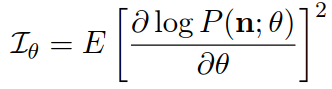 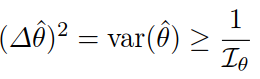 Optimal partitioning – information inflow
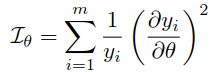 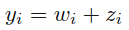 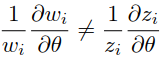 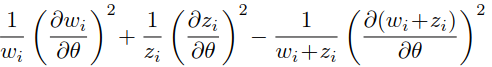 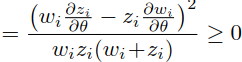 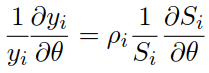 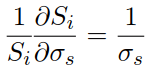 More detailed slides
(Draft uploaded on July 2nd)
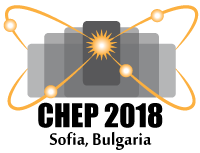 Draft uploaded on July 2nd
Fisher information metrics
for binary classifier evaluation and training

Event selection for HEP precision measurements


Andrea Valassi 

(CERN IT-DI-LCG)


CHEP 2018, Sofia – Machine Learning and Physics Analysis session
Training, Evaluation, Physics:one metric to bind them all?
An oversimplified example: Decision Tree for a cross-section fit











Different problems need different metrics  Always keep the final goal in mind!
Main idea of this talk: use physics precision (Fisher information) 
also for evaluation and training: MINIMIZE MEASUREMENT ERRORS!
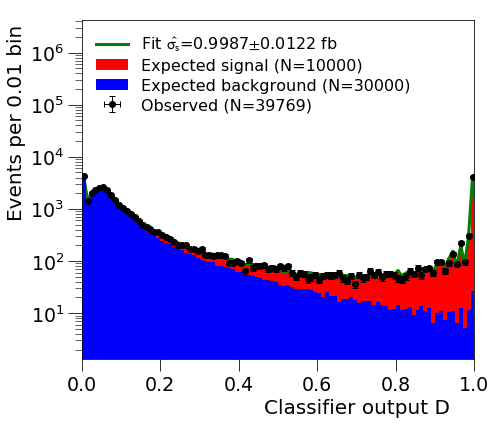 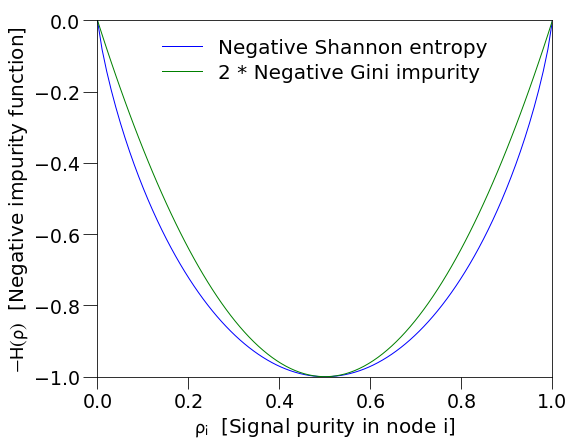 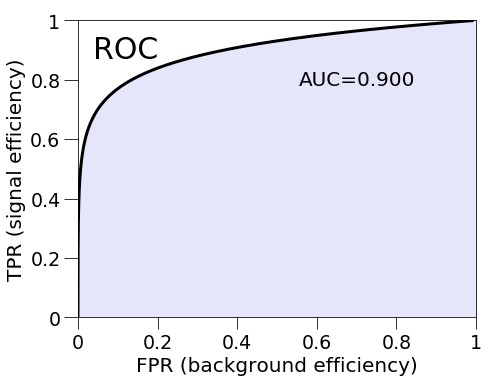 EVALUATION
- ROC Curve (Receiver Operating Characteristic)
     Signal detection: radar detection
     Psychophysics: sensory detection
- AUC (Area Under the ROC Curve)
     Radiology, Medicine: diagnostic accuracy
TRAINING
- (either) Gini impurity
     Economics: inequality
     Ecology: diversity
- (or) Shannon information
     Information theory: entropy
PHYSICS
- Precision
     Parameter estimation: 
     measurement error
Limited scope of this talk
Different problems also within HEP require different metrics

In this talk, I will focus on one specific problem:
Optimize event selection to minimize statistical errors in point estimation 

Three specific examples (I will focus on the second one)
[FIP1] Total cross-section measurement in a counting experiment
[FIP2] Total cross-section measurement by distribution fit
[FIP3] Generic model parameter fit (e.g. mass/coupling) by distribution fit
Even more specific: FIP2 and FIP3 use fits of the scoring classifier distribution
Binary classifier evaluation – reminder
Binary decision: 
signal or background
Scoring classifiers:
ROC and PRC curves
Discrete classifiers:
the confusion matrix
Continuous output: 
probability to be signal

Vary the binary decision by varying the cut on the scoring classifier
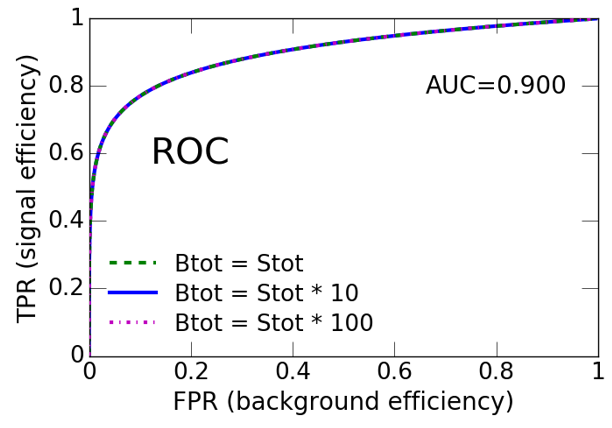 true class: Positives
(HEP: signal Stot)
true class: Negatives
(HEP: background Btot)
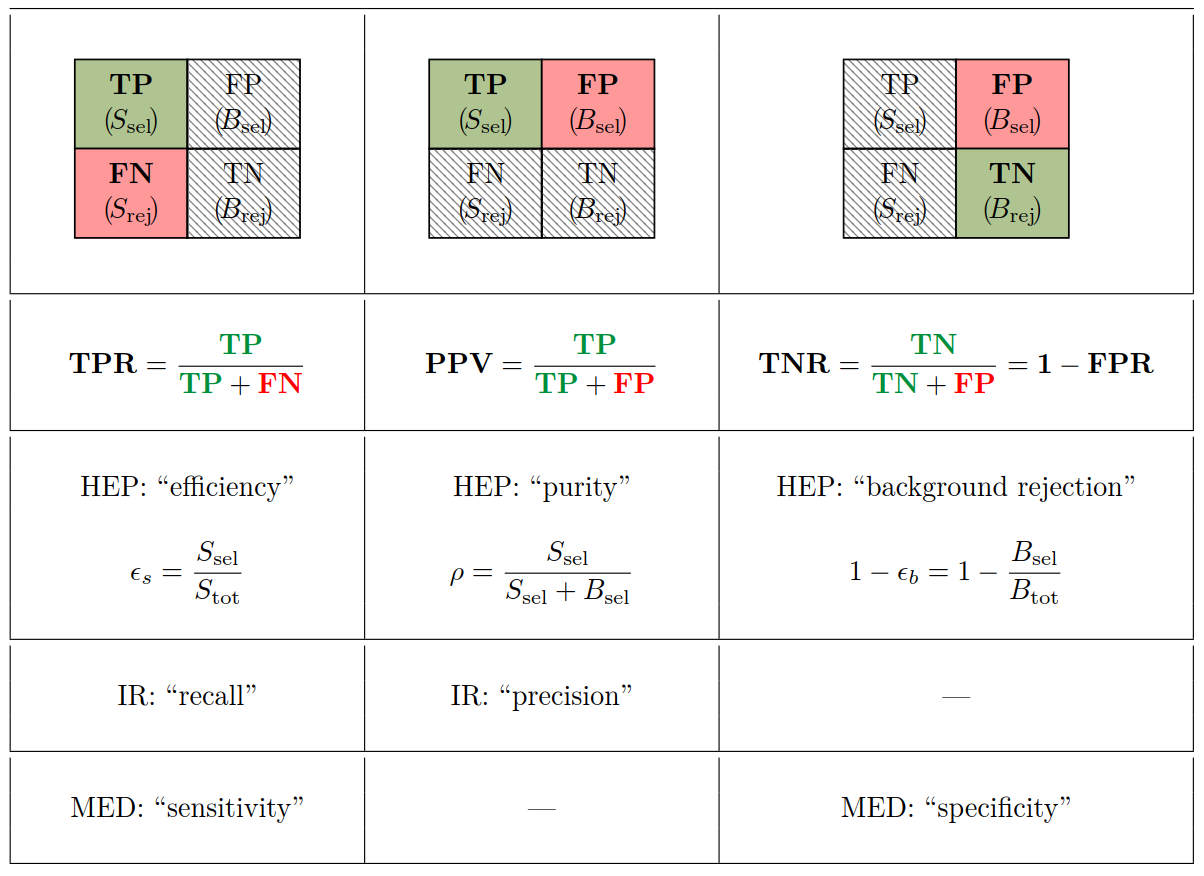 Different domains
 Focus on different concepts
 Use different terminologies

Examples from three domains:

- Medical Diagnostics (MED)
  does Mr. A. have cancer?

- Information Retrieval (IR)
  Google documents about “ROC”

- HEP event selection (HEP)
  select Higgs event candidates
Insensitive to prevalence!
classified as Positives
(HEP: selected)
True Positives (TP)
(HEP: selected signal Ssel)
False Positives (FP)
(HEP: selected bkg Bsel)
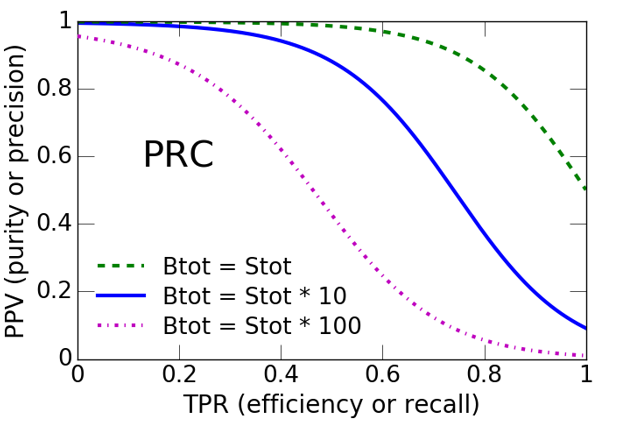 classified as Negatives
(HEP: rejected)
False Negatives (FN)
(HEP: rejected signal Srej)
True Negatives (TN)
(HEP: rejected bkg Brej)
MED: prevalence
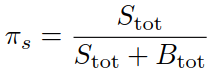 Binary classifier evaluation in other domains
Medical Diagnostics (MD)  diagnostic accuracy
Symmetric: all patients important, both truly ill (TP) and truly healthy (TN)
Traditional                           was too sensitive to prevalence: moved to ROC
But now ROC is questioned as too insensitive to prevalence (imbalanced data)
ROC-based analysis: sensitivity and specificity
Accuracy metric: e.g. AUC = probability that diagnosis gives greater suspicion to a randomly chosen sick subject than to a randomly chosen healthy subject

  Information Retrieval (IR)
Asymmetric: distinction between relevant and non-relevant documents
PRC-based evaluation: precision and recall 
Single metric: e.g. Mean Average Precision ~ area under PRC (AUCPR)
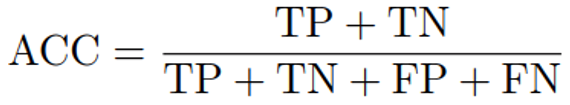 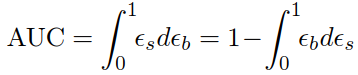 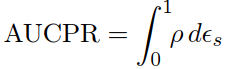 Oversimplification:                                                           (MD)      vs.     (IR)
Evaluation: (main) specificities of HEP
1. Qualitative asymmetry: only the signal has interesting physics
HEP event selection is like Information Retrieval: background is irrelevant
True Negatives and the AUC are irrelevant in HEP event selection
Classical evaluation metrics: signal efficiency and purity (the PRC in IR!)
ROC alone is not enough – also need prevalence to interpret the ROC

2. Distribution fits: several disjoint bins, not just a global selection
Analyze local signal efficiency and purity in each bin, not just global ones
Counting experiments (e.g. FIP1) vs. distribution fits (e.g. FIP2, FIP3)
Special case: fits involving distributions of the scoring classifiers

3. Signal events not all equal: they may have different sensitivities
Example: only events close to a mass peak are sensitive to the mass
Total cross-section (e.g. FIP1, FIP2) vs. generic parameter fit (e.g. FIP3)
Fisher Information Part (FIP)
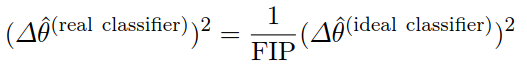 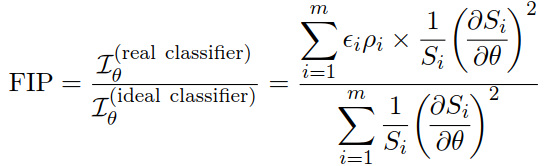 [FIP1] Cross-section in counting experiment
Counting experiment: measure a single number Nmeas
Well-known since decades: maximize εs*ρ to minimize statistical errors


FIP special case: FIP1 = εs*ρ
Counting experiment  global signal efficiency and purity
Cross-section fit θ=σs  all events have equal sensitivity
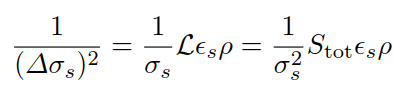 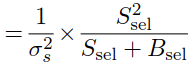 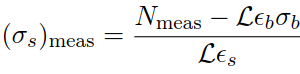 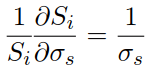 
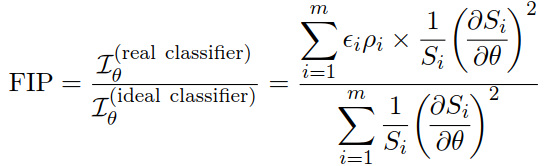 
FIP1 = εs*ρ
Examples of issues in AUCs – crossing ROCs
Cross-section measurement by counting experiment
maximize FIP1=εs*ρ  minimize the statistical error Δσ2

Compare two classifiers: red (AUC=0.90) and blue (AUC=0.75)
The red and blue ROCs cross (otherwise the choice would be obvious!)

Choice of classifier achieving minimum Δσ2 depends on Stot/Btot
Signal prevalence 50%: choose classifier with higher AUC (red)
Signal prevalence 5%: choose classifier with lower AUC (blue)
AUC is irrelevant – and ROC is only useful if you also know prevalence
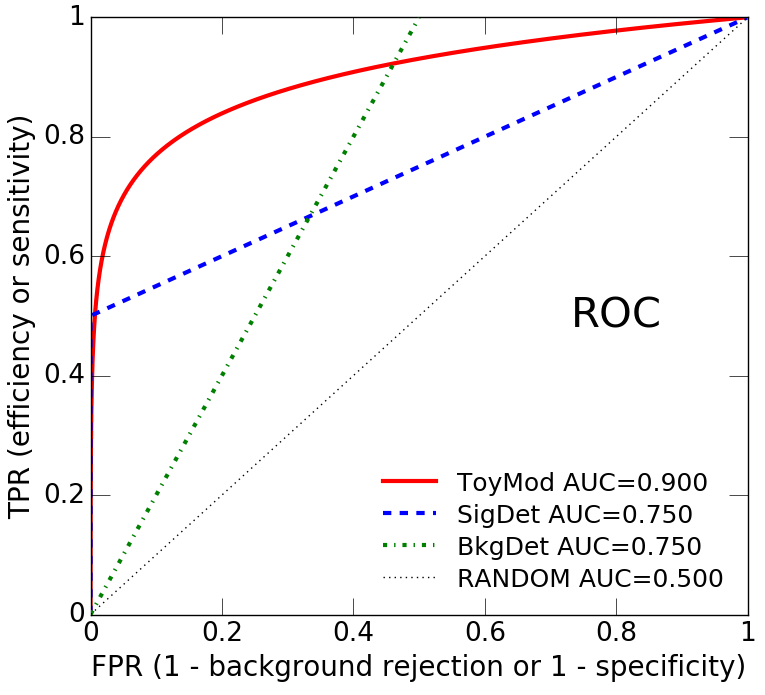 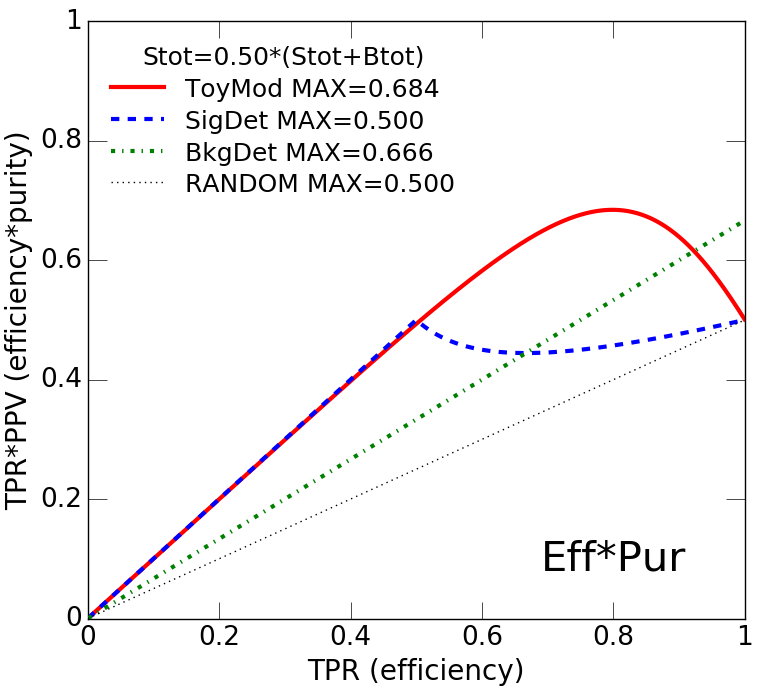 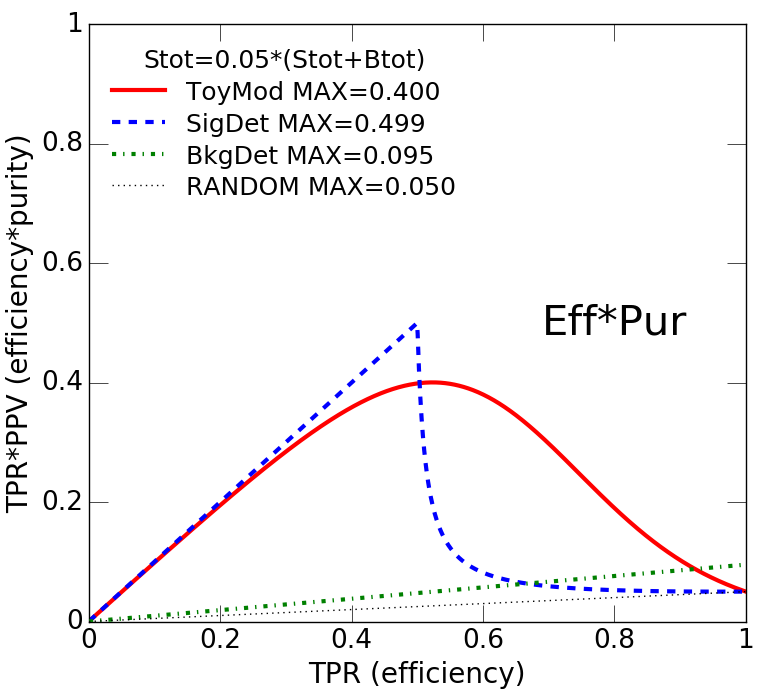 RED: 
HIGHEST 
AUC
RED: LOWEST ERROR
BLUE: LOWEST ERROR
Optimal partitioning – information inflow
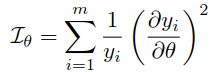 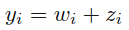 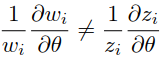 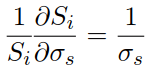 [FIP2] cross-section measurement by fitting the 1-D scoring classifier distribution
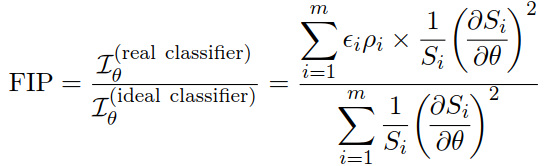 FIP special case
Cross-section: constant
Fit on all events: εi=1 in all bins
Fit the scoring classifier: use ROC* and prevalence to determine the local purity                  in a bin with
Region of constant ROC slope is a region of constant signal purity
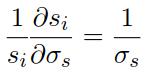 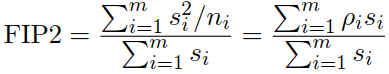 
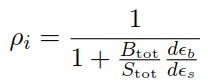 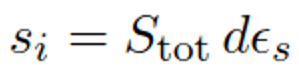 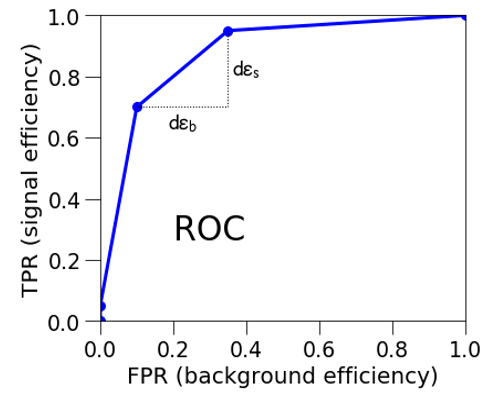 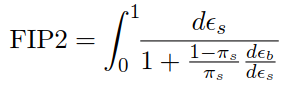 dεs: proportional to #signal events in bin

dεs/dεb: related 
to purity in bin
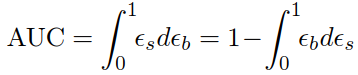 Compare FIP2 to AUC:
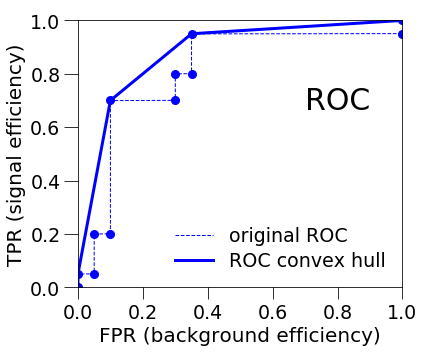 *Technicality (my Python code): convert ROC to convex hull
- ensure decreasing slope, i.e. decreasing purity
- avoid staircase effect that would artificially inflate FIP2
  (bins of 100% purity: only signal or only background)
FIP2 for training decision trees
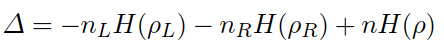 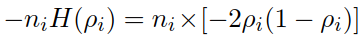 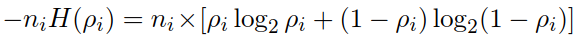 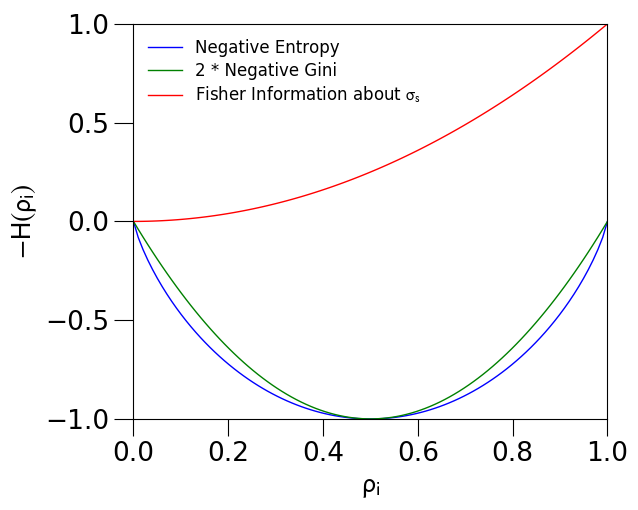 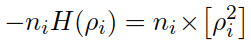 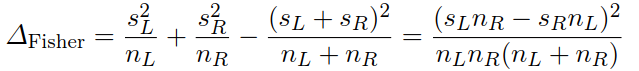 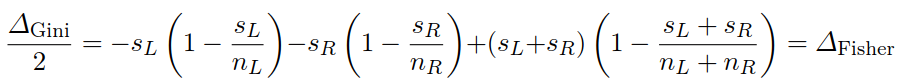 Technicality: user-defined criteria for DecisionTree’s will only be available in future sklearn releases
 I implemented a DecisionTree from scratch, reusing the excellent iCSC notebooks by Thomas Keck (thanks!)
Limits to knowledge
FIP2 range is [0,1]  but it does not mean that 1 is achievable
1 represents the ideal case where there is no background

In some regions of phase space, signal and background events may be undistinguishable based on the available observations
There is a limit ROC which depends on the signal and background pdf’s
There is a limit FIP2 which depends on prevalence and the limit ROC

Example – toy model, you know the real pdf’s and prevalence
See next slide about overtraining
Overtraining
Using the same metric for training and evaluation also simplifies the interpretation of overtraining
Example: toy model where you know the real pdf
You know the limit ROC
You know the limit FIP2
You want your validation FIP2 as close as possible to the limit, but it will be lower
To get there you maximize your training FIP2, but it will be higher than the real limit
You may trace back every increase to one node split
You may study the effects of things like min_sample_leaf
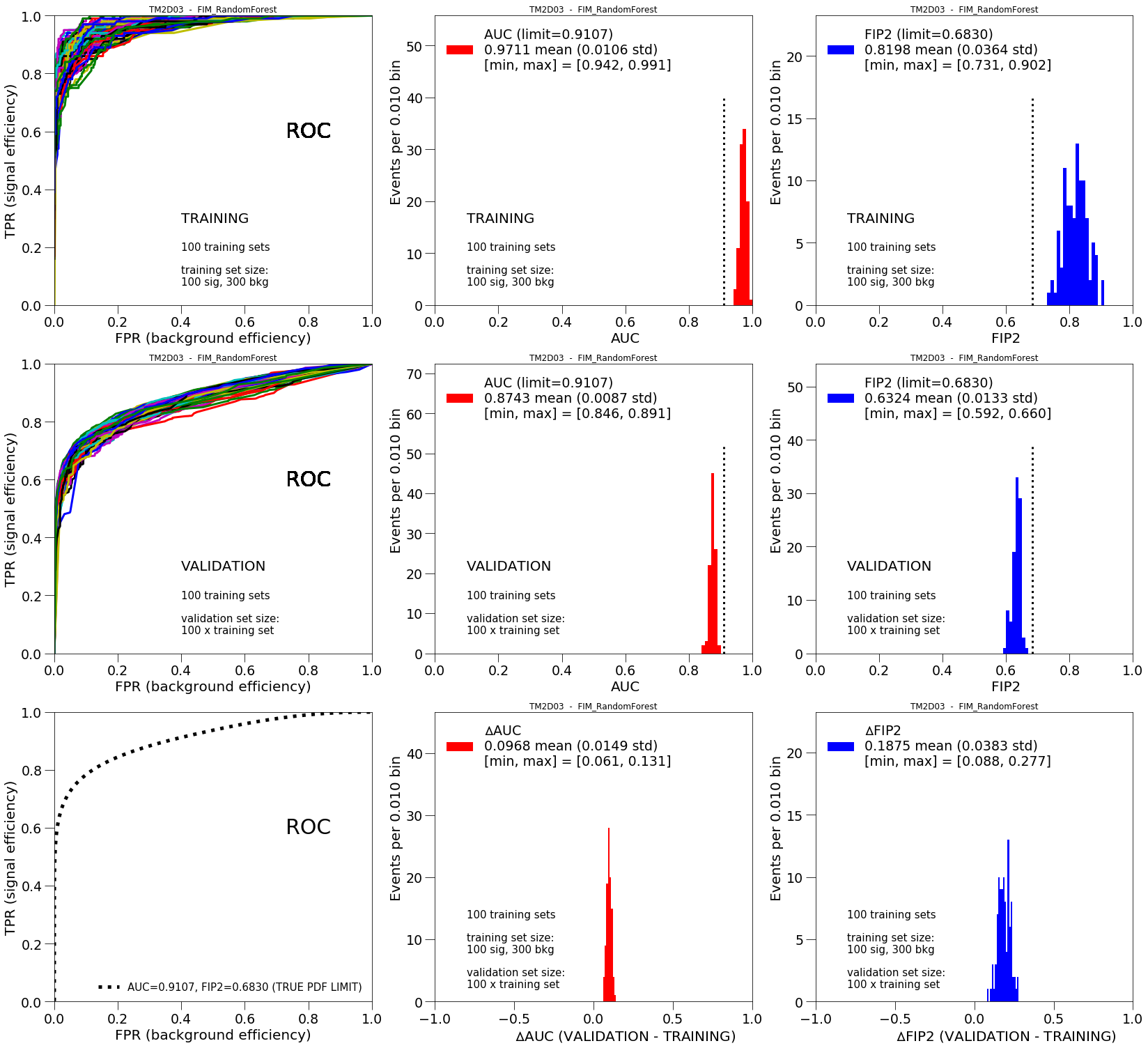 [FIP3] parameter fits including the scoring classifier distribution – work in progress
Conclusions: one metric to bind them all
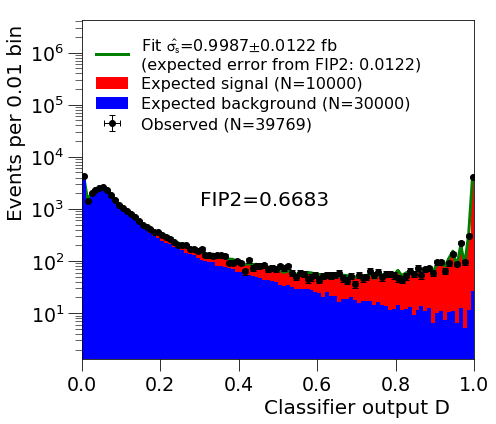 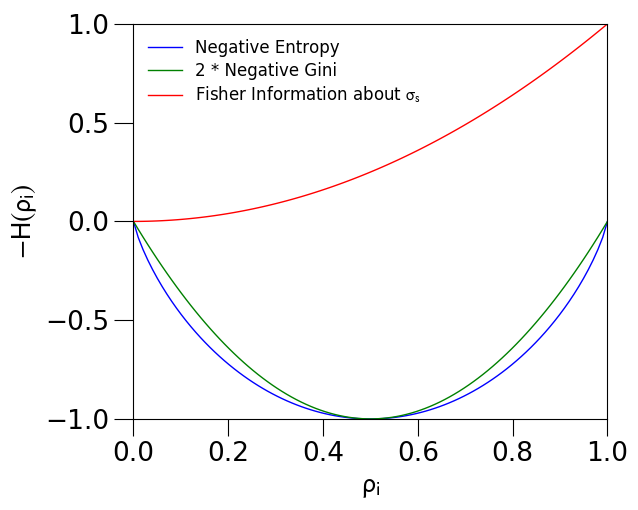 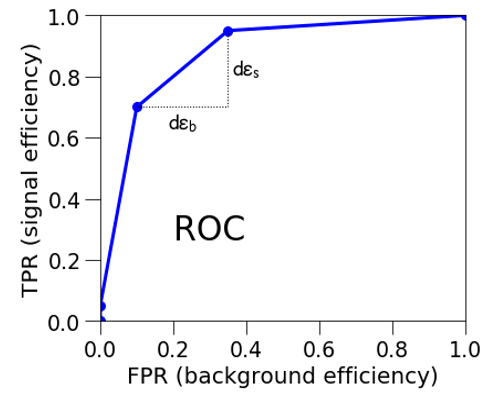 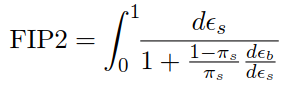 EVALUATION
- Fisher Information
    = measurement error
TRAINING
- Fisher Information
   = measurement error
PHYSICS
- Fisher Information
    = measurement error
Additional backup slides


Selected slides from my previous IML talks 
in April (https://indico.cern.ch/event/668017/contributions/2947015)
and January (https://indico.cern.ch/event/679765/contributions/2814562)
FIP2 from the ROC (+prevalence) or from the PRC
FIP2: integrals on ROC and PRC,
more relevant to HEP than AUC or AUCPR!
(well-defined meaning for distribution fits)
From the previous slide:

FIP2 from the ROC (+prevalence             ):



FIP2 from the PRC:




Easier calculation and interpretation from ROC (+prevalence) than from PRC
region of constant ROC slope* = region of constant signal purity
decreasing ROC slope = decreasing purity
technicality (my Python code): convert ROC to convex hull** first
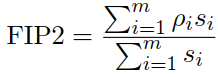 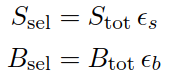 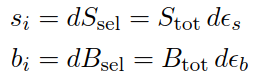 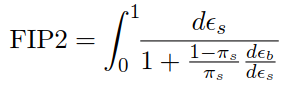 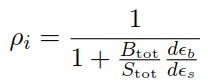 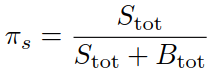 Compare FIP2(ROC) to AUC
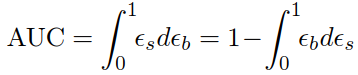 Compare FIP2(PRC) to AUCPR
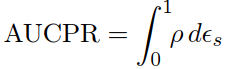 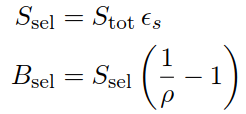 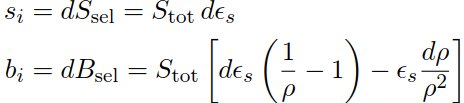 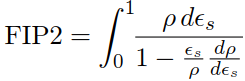 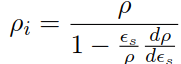 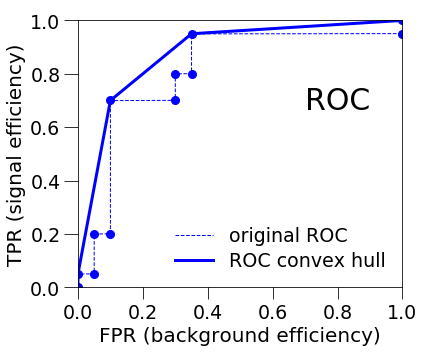 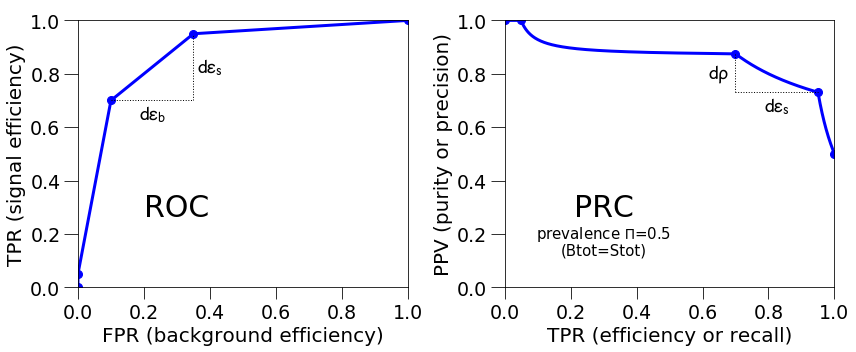 dεs: proportional to #signal events 
in bin

dεs/dεb: related 
to purity in bin
**Convert ROC to convex hull
- ensure decreasing slope
- avoid staircase effect that would artificially inflate FIP2
  (bins of 100% purity: only signal or only background)
*ROC slopes are also discussed in medical literature 
in relation to diagnostic likelihood ratios [Choi 1998],
but their use does not seem to be widespread(?)
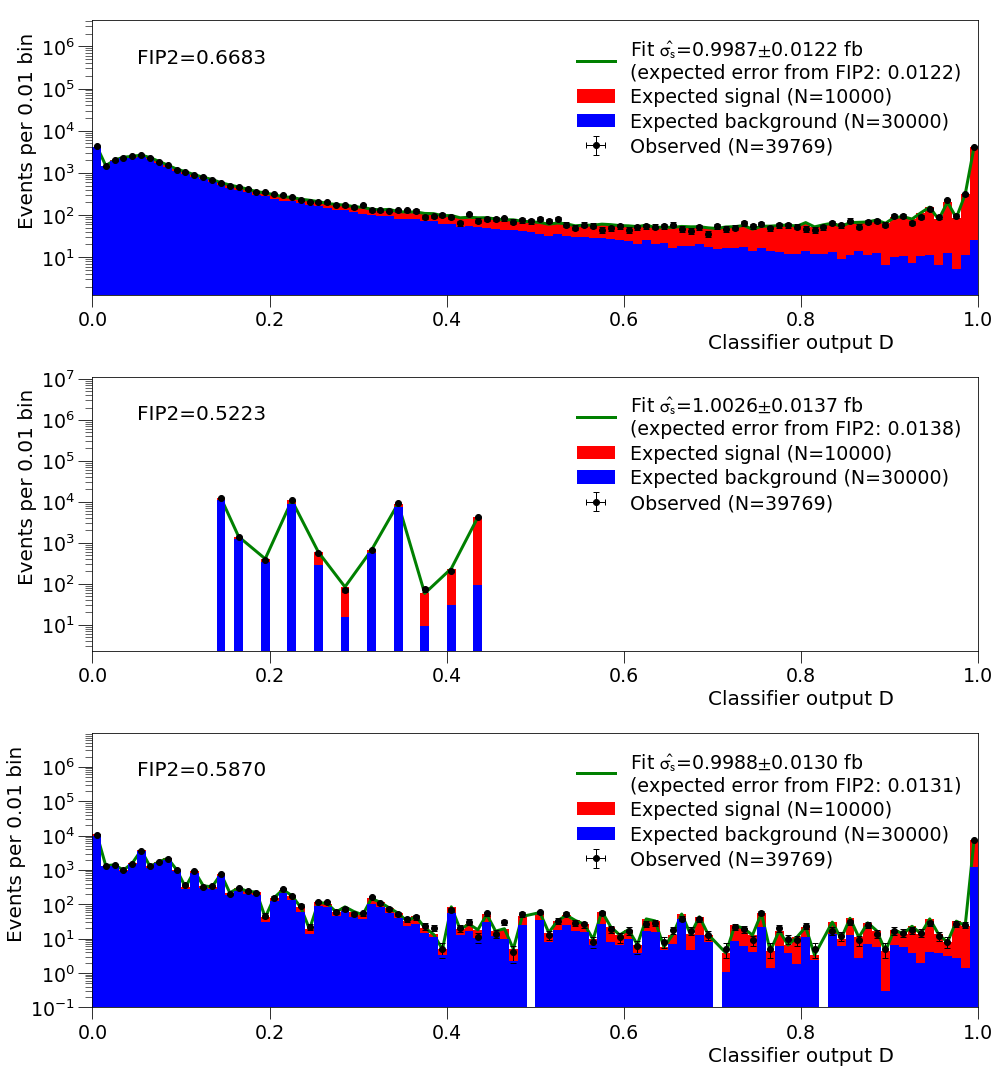 Sanity check
Three random forests      (on the same 2-D pdf)
reasonable
undertrained
overtrained

Fit σs from the distribution of the classifier output
Errors consistent with FIP2









My development environment: SciPy ecosystem, iminuit and bits of rootpy, on SWAN at CERN.
Thanks to all involved in these projects!
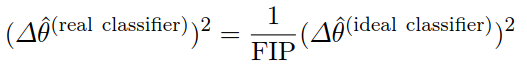 M by 1D fit to m – visual interpretation
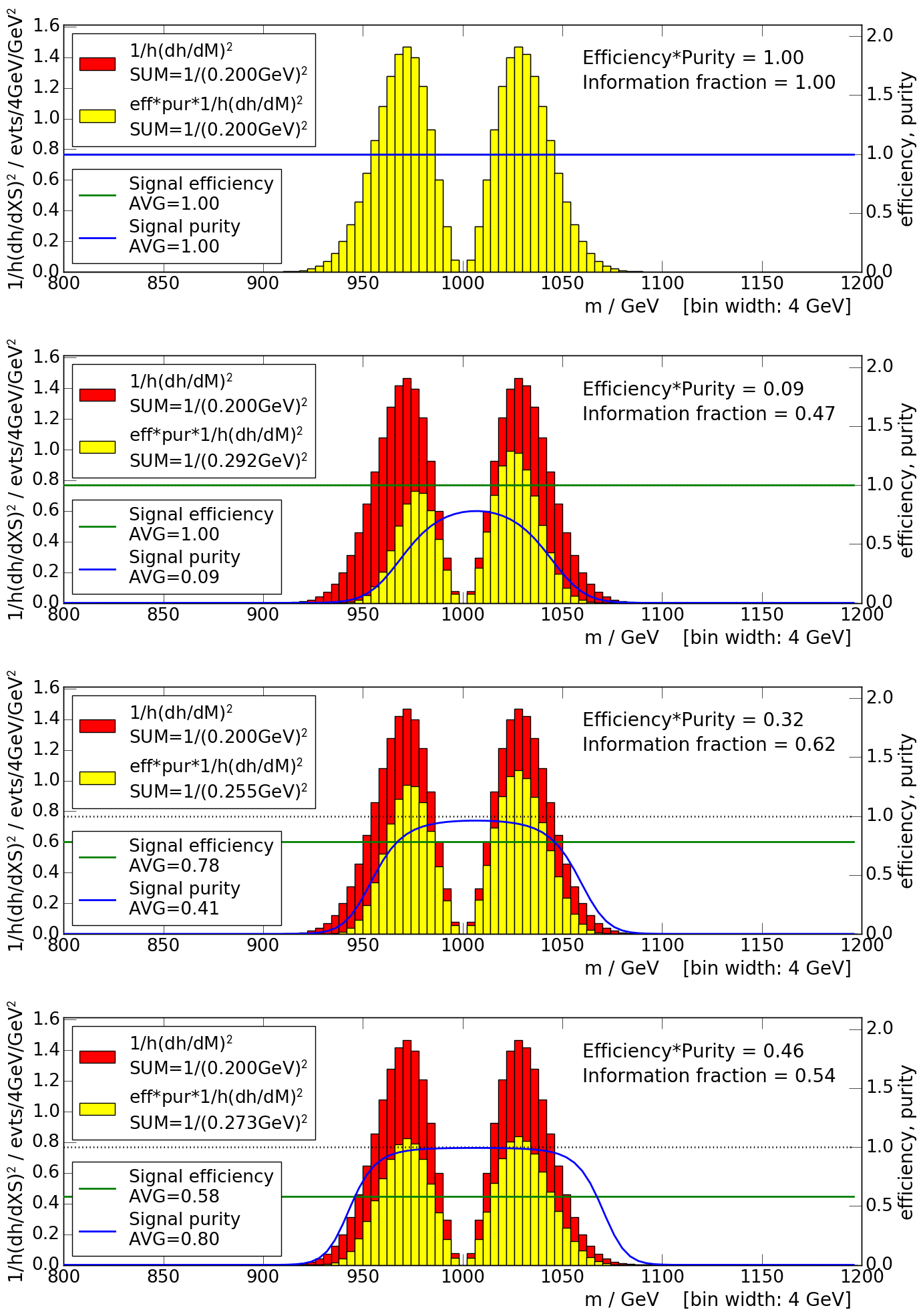 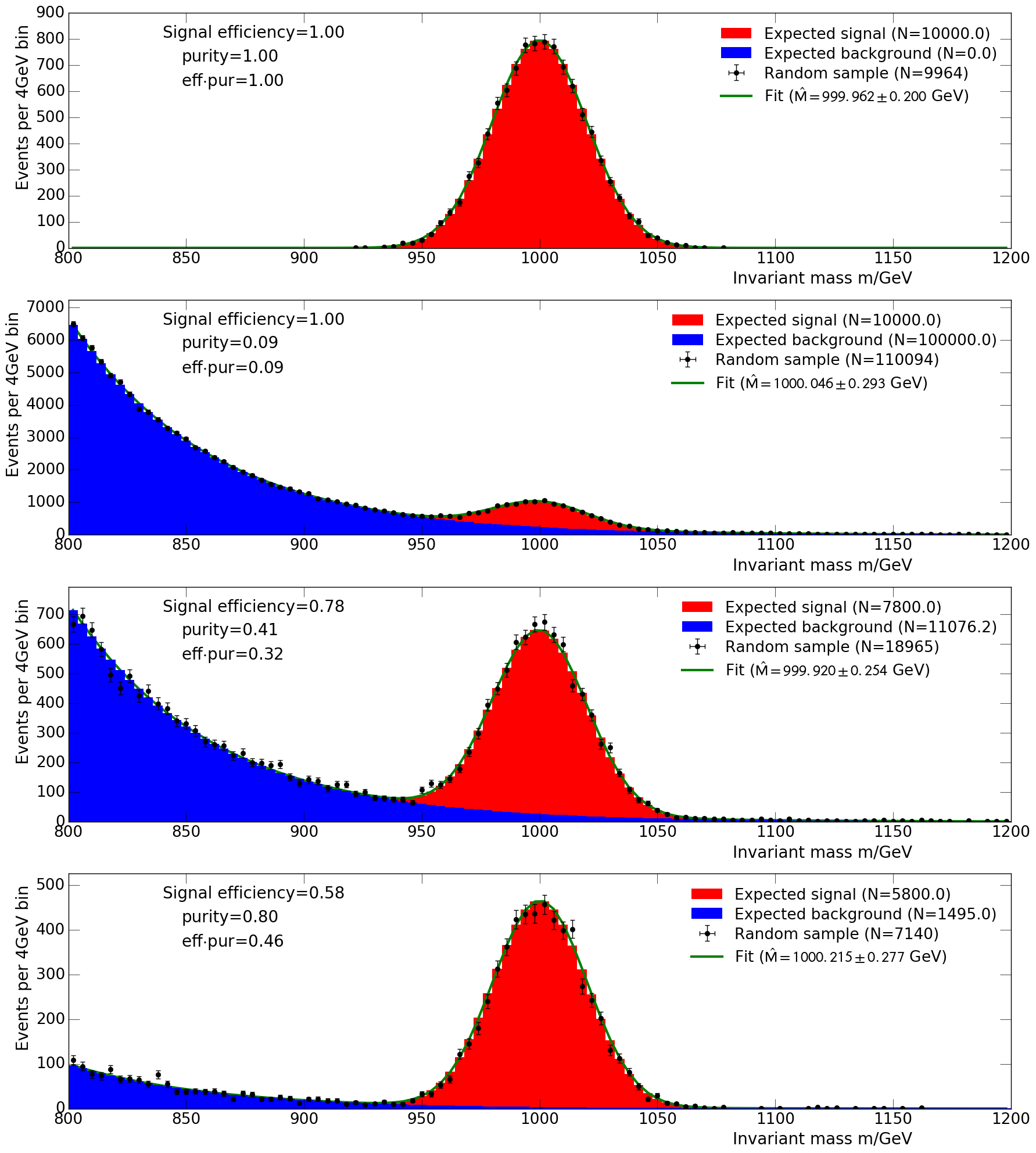 Prediction
Fit results
Ideal case - yellow histogram (after cuts) coincides with and covers red histogram (ideal)
IDEAL CASE,
NO BACKGROUND
MAXIMUM INFORMATION,
MINIMUM ERROR
Event selection in HEP searches
Statistical error in searches by counting experiment  “significance”
several metrics  but optimization always involves εs, ρ alone  TN irrelevant










Several other interesting open questions  beyond the scope of this talk
optimization of systematics?  e.g. see AMS1 in Higgs ML challenge
predict significance in a binned fit?  integral over Z2 (=sum of log likelihoods)?
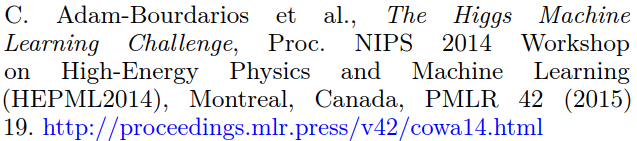 Z0 – Not recommended? (confuses search with measuring σs once signal established)
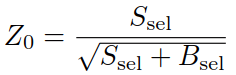 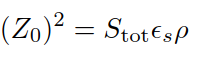 Z2 – Most appropriate? (also used as “AMS2” in Higgs ML challenge)
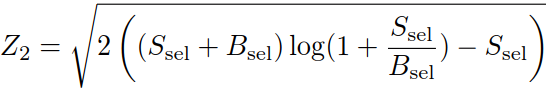 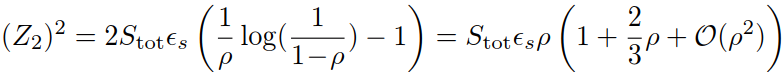 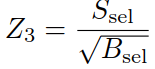 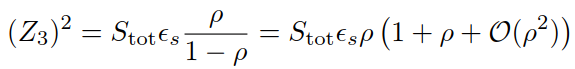 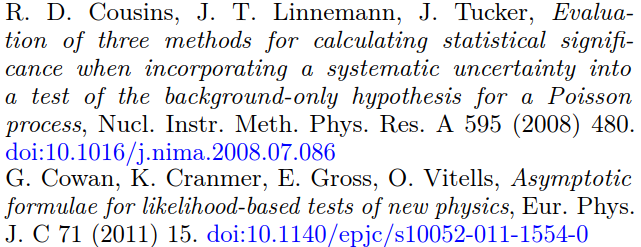 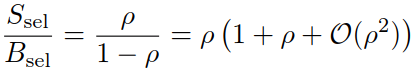 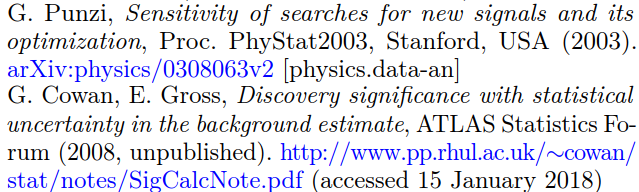 Maximise εs at 4 kHz
Trigger
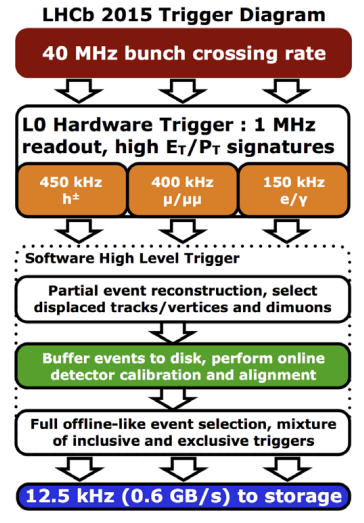 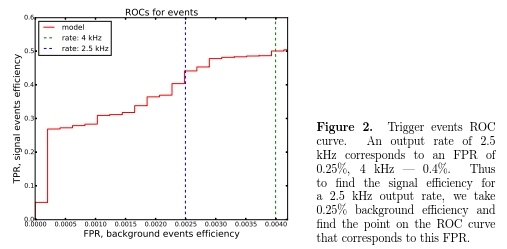 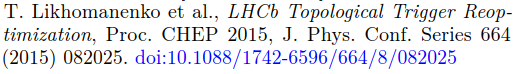 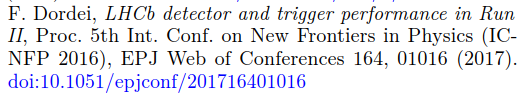 IIUC, 4kHz is
εb (FPR) = 0.4%
of 1 MHz L0 hw rate
Different meaning of absolute numbers in the confusion matrix
Trigger  events per unit time i.e. trigger rates
(Physics analyses  total event sample sizes i.e. total integrated luminosities)

Binary classifier optimisation goal: maximise εs for a given Bsel per unit time
i.e. maximise TP/(TP+FN) for a given FP  TN irrelevant

Relevant plot  εs vs. Bsel per unit time (i.e. TPR vs FP)
ROC curve (TPR vs. FPR) confusing – AUC irrelevant
e.g. maximise εs for 4 kHz trigger rate, whether L0 rate is 1 MHz or 2MHz
M by 2D fit – use classifier to partition, not to cut
Showed a fit for M on m, after a cut on D  can also fit in 2-D with no cuts
again, use the scoring classifier D to partition data, not to reject events

Why is binning so important, especially using a discriminating variable?
next slide...
Prediction
Prediction
Fit results
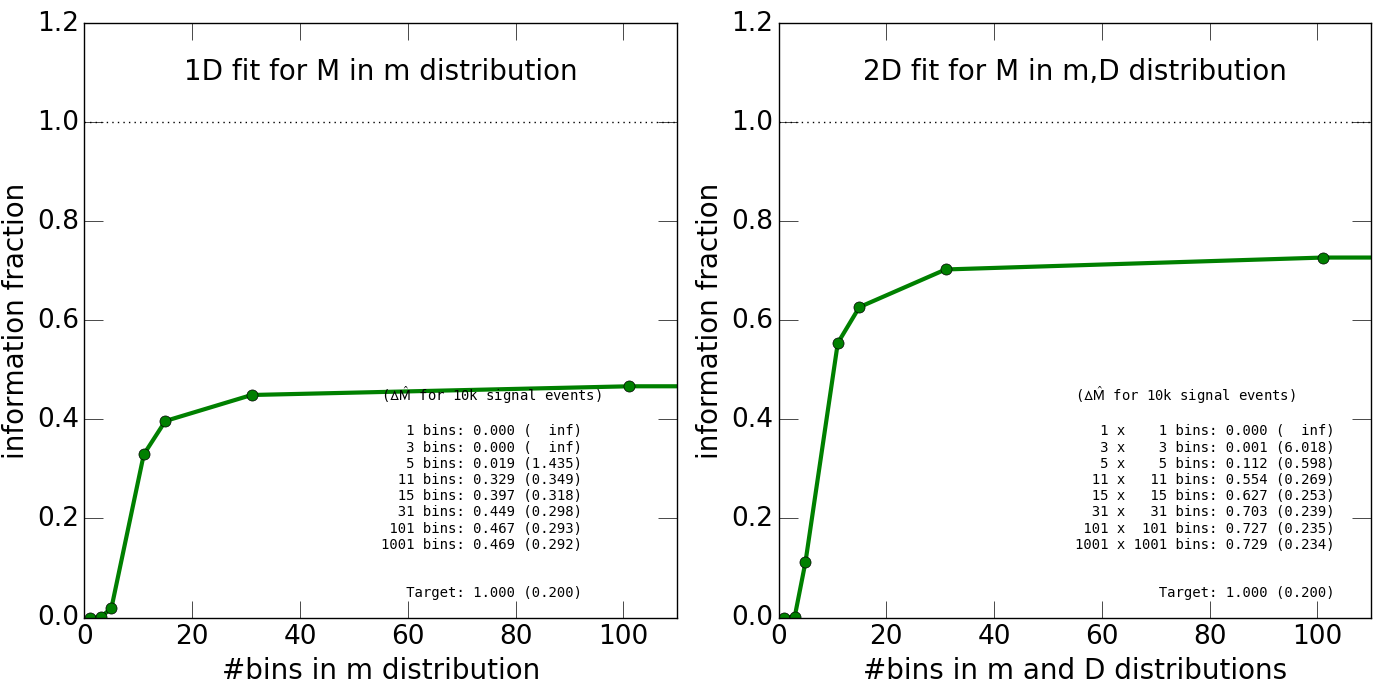 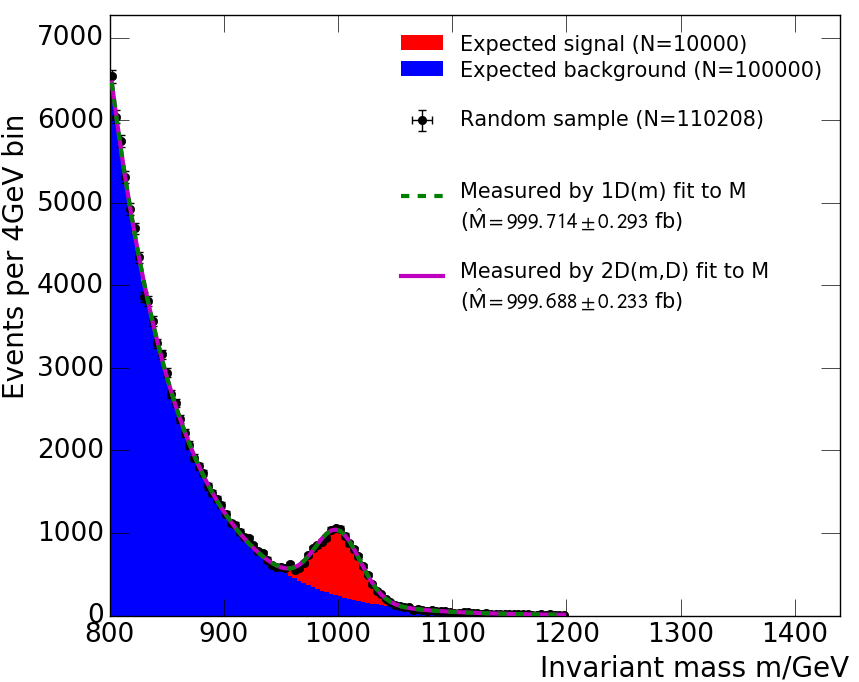 Ideal case:                      ± 0.200
 1D fit(m), no cut(D):        ± 0.292
 1D fit(m), optimal cut(D): ± 0.254
 2D fit(m,D), no cuts:        ± 0.233
Optimal partitioning – optimal variables
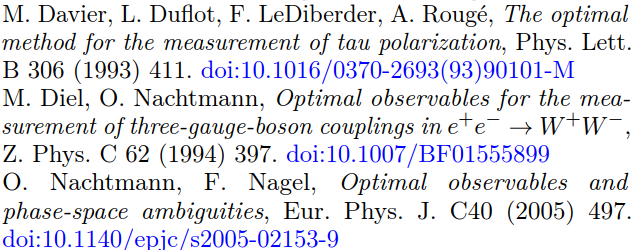 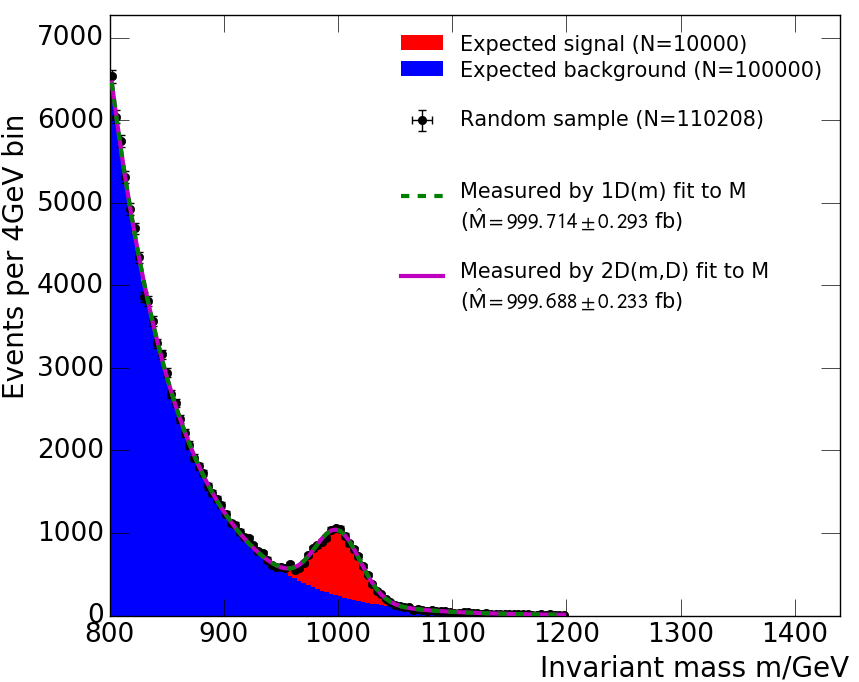 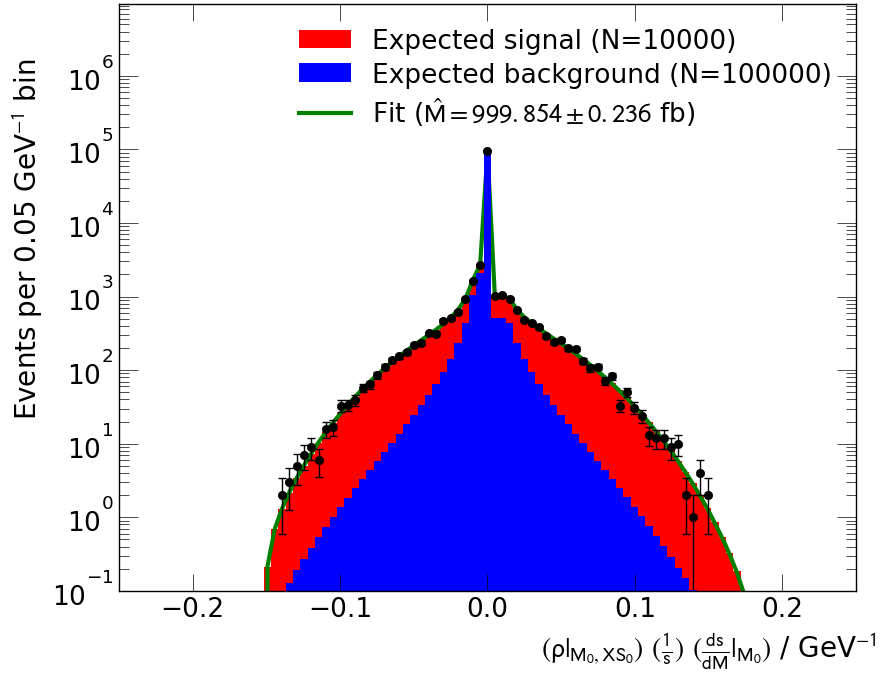 Ideal case:                      ± 0.200
 1D fit(m), no cut(D):        ± 0.292
 1D fit(m), optimal cut(D): ± 0.254
 2D fit(m,D), no cuts:        ± 0.233
 1D fit(q):                          ± 0.236